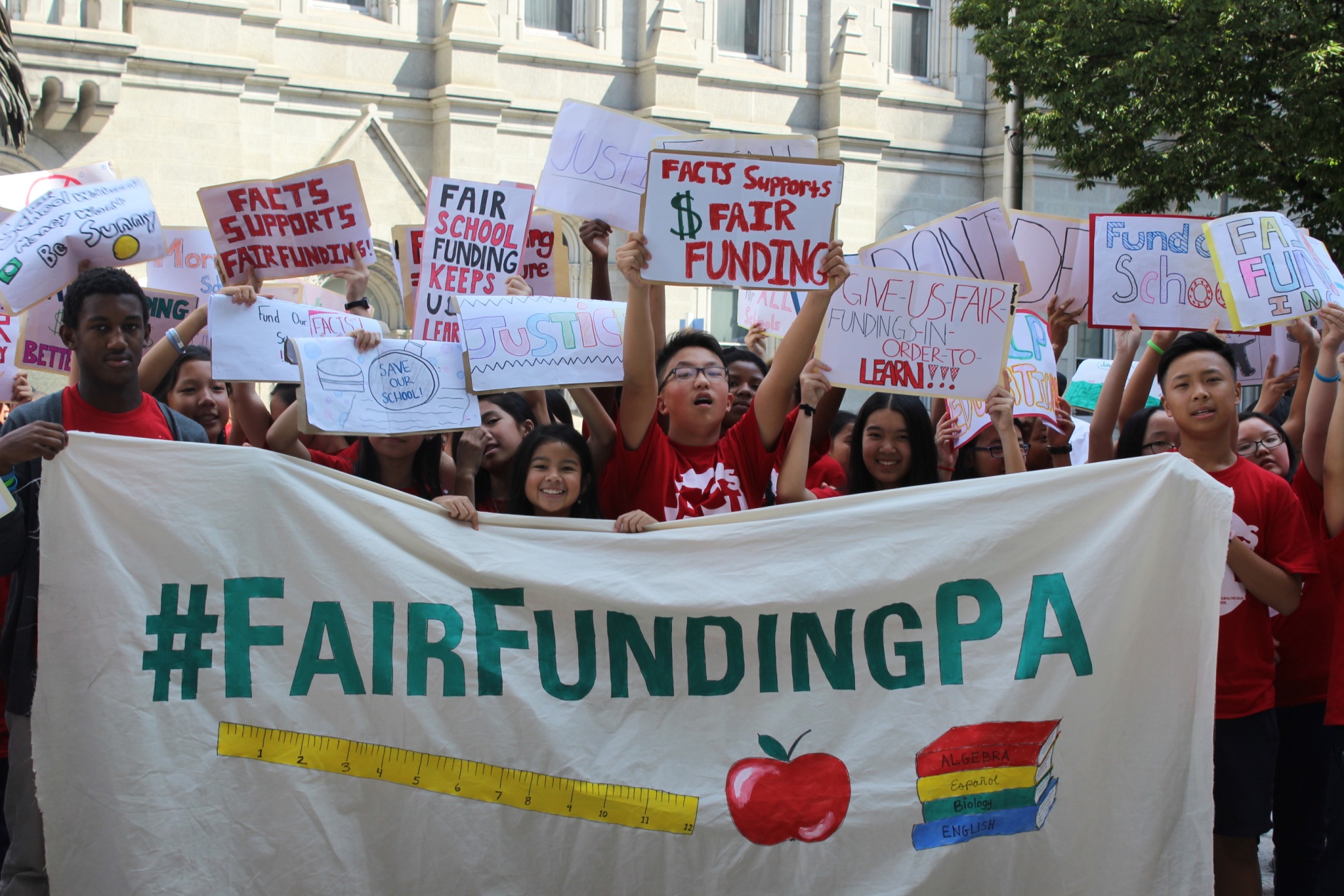 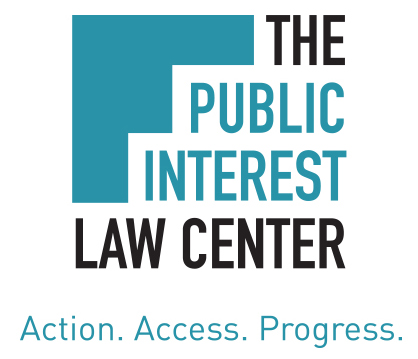 Education Funding in Pennsylvania: Inadequate, Inequitable & Unconstitutional
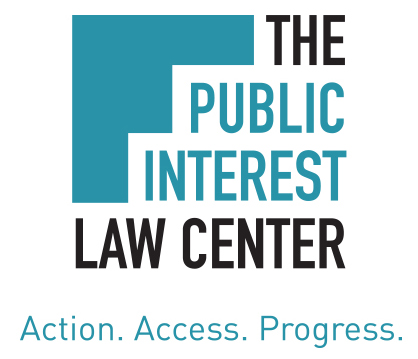 About the Public Interest Law Center
2
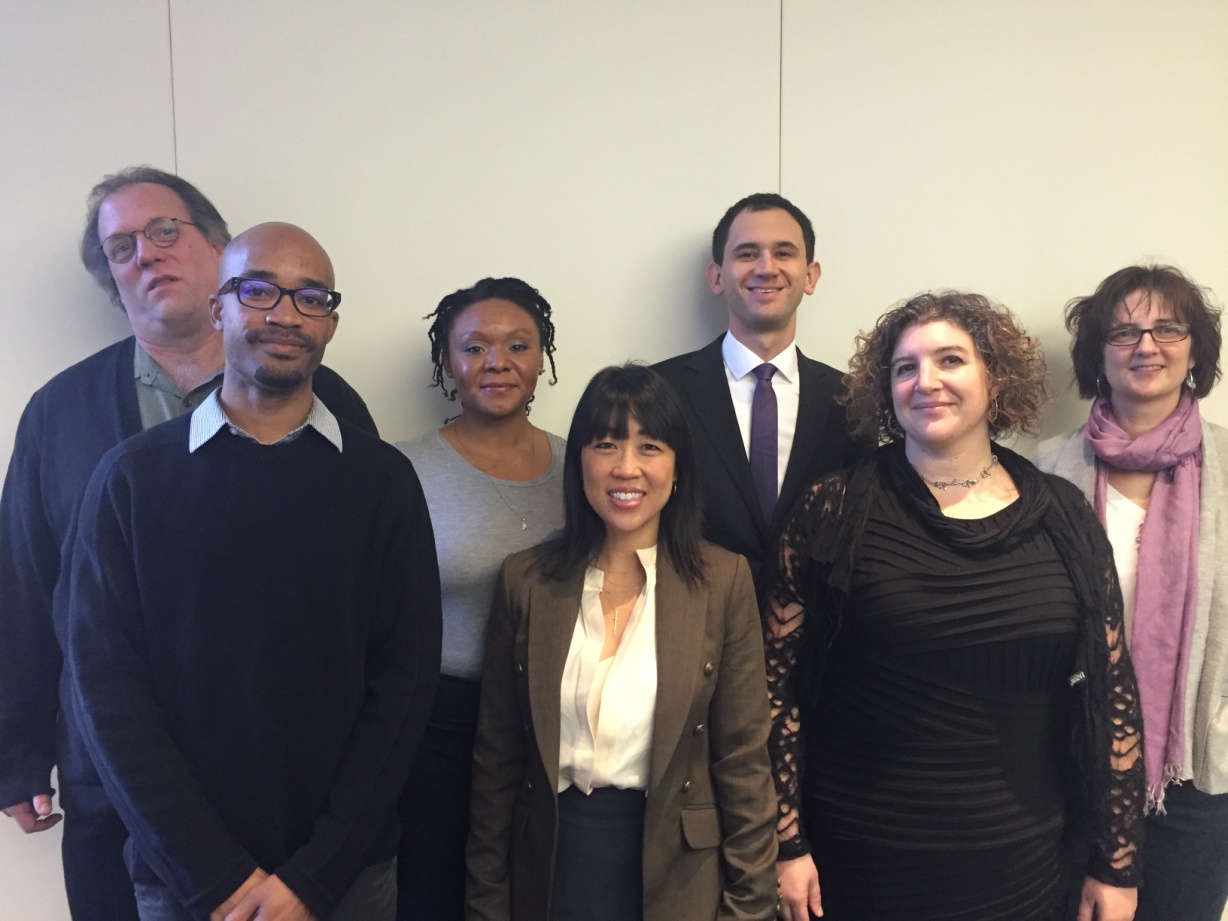 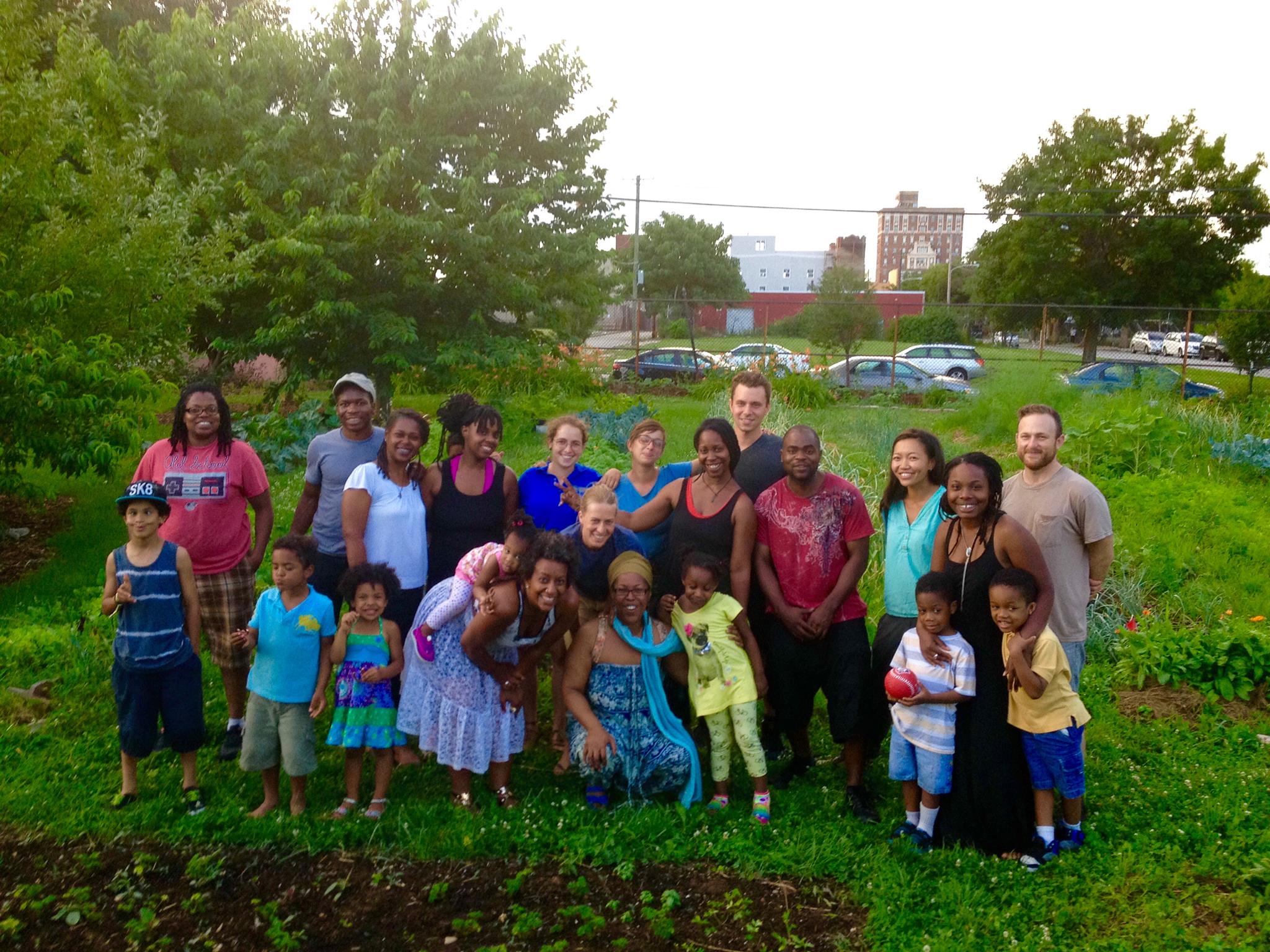 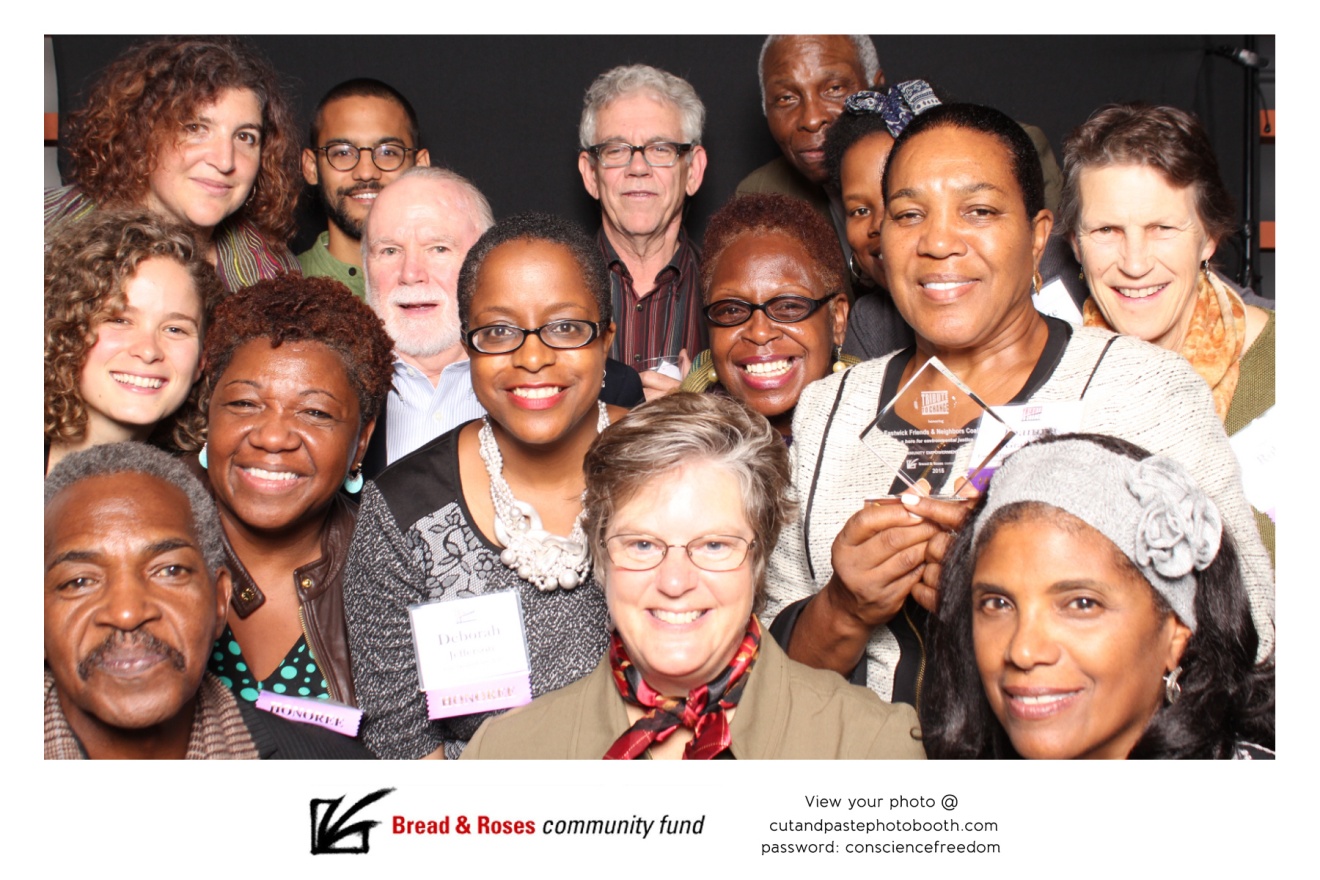 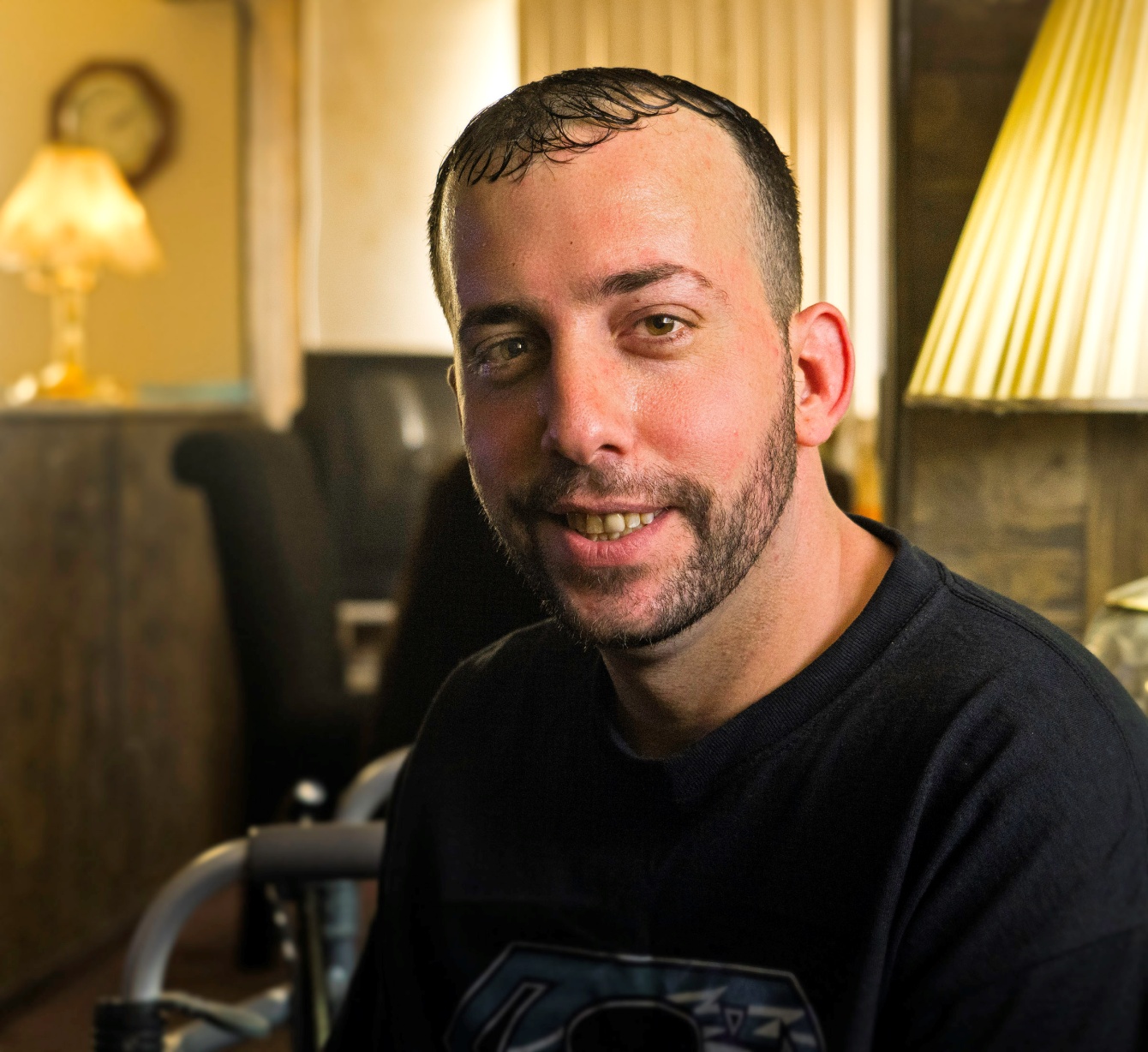 The Long Term Problem
3
Pennsylvania School Funding:
Low relative state contribution
Most funding not based on formula
No goal of fully funding schools
Unfair property tax burdens
Unacceptable outcomes for children
Sources of Pennsylvania Education Funds
4
How does Pennsylvania compare?
5
Ratio of State and Local Money Spent on Rich Districts vs. Poor Districts
6
Tax Disparity in Delaware County
7
Local Effort is Not the Problem: 
Radnor vs. William Penn
8
William Penn S.D.
Tax rate: 32.8 mil
Local tax revenue per child: $8,231
State per student contribution: $6,809
State/local per student: $15,039
Students in poverty: 47.9%
Radnor S.D. 
Tax rate: 13.8 mil
Local tax revenue per child: $19,675
State per student contribution: $3,279
State/local per student: $22,954
Students in poverty: 8.2%
Difference = $7,915
Local Effort is Not the Problem: 
Tredyffrin vs. Reading
9
Reading S.D.
Tax rate: 23.3 mil
Local tax revenue per child: $2,267
State per student contribution: $8,955
Total per student: $11,222
Tredyffrin S.D. 
Tax rate: 11.9 mil
Local tax revenue per child: $14,861
State per student contribution: $2,725
Total per student: $17,586
Difference = $6,364
Which District Needs More? More ?
10
Tredyffrin SD

7.9% Students in Poverty

1.5% English Language Learners
Reading SD

81.8% Students in Poverty
19.6% English Language Learners
How did we get here?
11
From 1991-2015, with the exception of three years, funds allocated with virtually no provision for growth, and with no provision for total need.

Politically powerful districts could get special line items to increase funds to their districts, creating piecemeal system.
Uncomfortable Realities
12
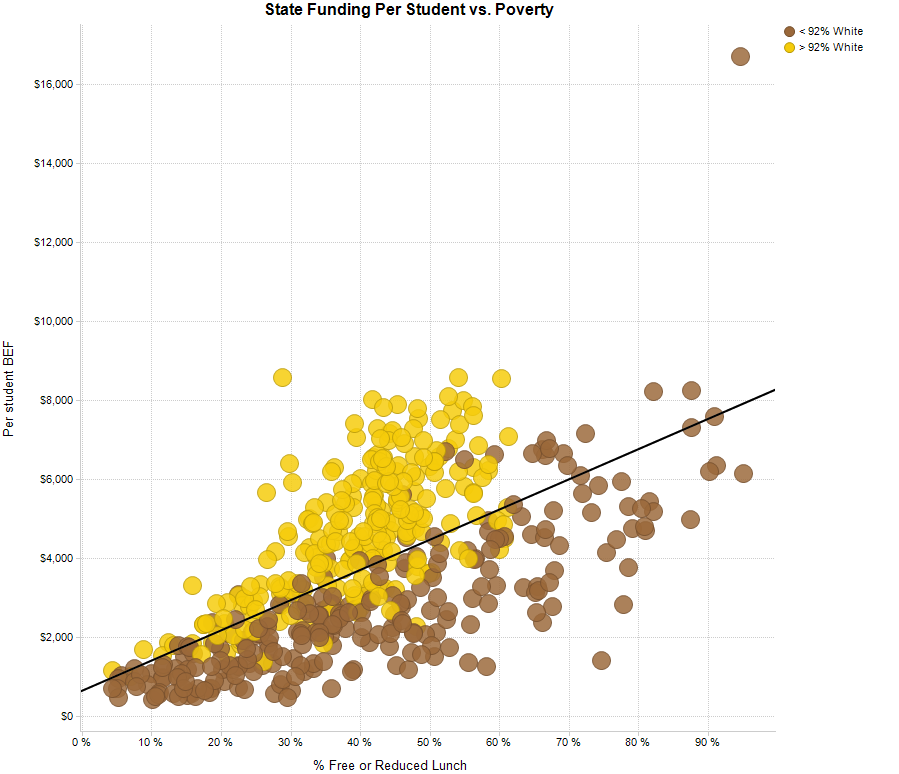 Source: David Mosenkis, POWER
The Accident of Birth: Lower Merion and Philadelphia Revenues Per Student (2015 $)
13
The Recent History
14
The costing out study, a movement towards adequacy, and retrenchment
The movement towards adequacy
15
2007 study commissioned by the Legislature found $4.4 billion was needed to meet state proficiency standards. 

Gov. Rendell sets target of $2.4 billion and begins regular increases.

Governor Corbett takes office and cuts $851 million dollars of education funding.
2011 Cuts Hit Poorer Districts Hardest
16
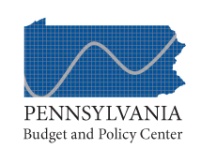 Note: Cuts include reductions in Basic Education, Accountability Block Grants, Reimbursement for Charter Schools, and Education Assistance Program from 2010-11.
Effects of Massive State Cuts
17
50% of districts raise elementary class sizes

27,000 positions cut statewide

416 school districts raise property taxes post 2011-15, at median of 6.6% increase

$570 million remain in cuts remain as Corbett leaves office
Philadelphia’s Burden of 2011 Cuts
18
$153 million
Philadelphia Dramatically Increases Local Funding
19
Effects of Massive State Cuts in Philadelphia
20
$300 Million in state/federal funds cut in single year

Class sizes increase to average of 32 (with exception of special education classrooms)

23 schools closed in 2013

162 Schools without a full time nurse in 2015-16

80% reduction in capital spending, 20% percent reduction in operations and maintenance of physical plant
Governor Wolf’s Initial Proposal
21
$2 billion in Pre-K - 12 education over 4 years

$2 billion included $500+ million for 2015-2016, with money targeted first to districts who were cut

After protracted budget struggle: $350 million total over two years for basic education funding, not targeted first to districts which where cut
Basic Education Funding Commission Formula (Enacted July 2016)
22
Strengths:

Uses 3 year average student count.

Adds weights for poverty, concentrated poverty, English
	Language learners, district sparsity, charter students.

Takes account of district tax effort and fiscal capacity to raise local share, replacing the traditional aid ratio.
Basic Education Funding Commission Formula (Enacted July 2016)
23
Weaknesses:

Purposefully excludes total funding needed, so only looks at relative needs of districts

Only applies to funding added after its adoption, so inequities are locked in
$1.1 billion worth of inequity baked in 

No Impact on Unequal Local Tax Burdens
Funding Formula Demonstrates the Unfairness of the Current System
24
Funding Formula Demonstrates Racial Inequities in Current Funding
25
Source: David Mosenkis,
POWER
How much do school districts need today?
26
Despite the state not wanting to publish an “adequacy” amount, the Law Center conducted a study which used the new funding formula to give estimates of the amount the state needs to contribute.

State funds needed: 
Between $3 and $4 billion

Study available: www.pubintlaw.org/befc-adequacy-calculation/
$3-4 Billion would be impossible to raise…
27
Source: Ron Cowell, Education and Policy Leadership Center
Does the Funding Formula Make the System Fair? No.
28
Why does this matter?
29
Statewide PSSA results show our children are struggling:

Math (grades 3-8): 57.5% score below proficient, and more than 25% score below basic. 

English Language Arts (grades 3-8): 39.5% score below proficient,

Science (grades 4 and 8): 33% below proficient

Statewide Keystone results show the same for high school students:

31.8% below proficient in Algebra, 23.2% below proficient in Literature, and 34.2% below proficient in Biology.
Why should we care? (Besides the obvious.)
30
Achievement Opportunity gaps for children of color and disadvantaged kids costs all of us.

2015 Rand Corporation Study finds: 
Since 2003, failing to close opportunity gap cost Pennsylvania $44 billion in lost GDP
Closing the gap would increase the lifetime earnings of each cohort of students by $1-3 billion.
In Summary
31
Current System does not provide for any assessment of what is needed to meet state standards (adequacy) nor any guidelines for amount of state appropriations.

Because the budget starts with what a district has already gotten, almost 80% of a state’s Basic Ed grant is based on its 1991 demographics. 

Any solution needs to address actual current needs and/or how to overcome past inequities when distributing new funds.
The Path Ahead
32
Continuing challenges, unmet needs, and legislative issues
The Governor’s 2017-18 Budget Proposal
33
Good News:
$100 Million for Basic Education 
$25 Million for Special Education


Bad News:
Increase is less than inflation: a real world cut
$50 million dollars in transportation costs cut
$144  million increase in school district’s share of pension payments
Need vs. the Governor’s Budget Proposal
34
(Distribution doesn’t consider unfairness within already distributed money)
The Year Ahead for School Districts
35
PASA / PABSO Report on School District Budgets:  
http://www.pasa-net.org/Files/SurveysAndReports/2017/BudgetReportJan2017.pdf
The Challenges ahead for Philadelphia
36
District remains underfunded by state by between $878 million and $1.12 billion dollars 
Philadelphia receives $153 million less from state than in 2011-12

By 2021:
School District projects annual operating deficit of $229 million
Annual Charter School costs will grow by $383 million from 2016
Other Legislative Challenges Ahead
37
Property Tax Elimination—SB 76

Charter School Law “reform”
Rather than fixing broken charter school system, expansion

Expansion of voucher-like programs
Tax dollars diverted for private schools, with little accountability

Medicaid cuts
Pennsylvania receives significant reimbursement for kids with special education needs
SB 76: A Disaster
38
Replaces school taxes with income and sales taxes
Shift of $2 billion from corporations to individuals
Taxpayers forgo millions of $ worth of tax deductions to federal government
Dramatically favors the wealthy districts
No future flexibility for increased needs
State Education Funding after SB 76
39
Other Legislative Challenges: Charters
40
Charter School Special Education Funding Reform

Allocating charter schools funds based on the actual disability status of a student

Charter schools received over $100 million per year in special education payments from school districts that charter schools do not spend on special education services

HB 700: requires Philadelphia to add 3,000 new children to charters each year, without any regard to capacity, cost or quality
2014-2015 Proportions of Special Education Students Served in Public Schools in Philadelphia (By Type of Disability)
41
Source: Education Law Center-PA
HB 250: Expansion of business tax credits
42
Current Credits	New Credits	Total
EITC 		   $125 mill.	$50 mill.	$175 mill.
OSTC 		       50 		$25 	 	    75 	   
    Total		    $175mill.	$75 mill.	$250 mill.

EITC/OSTC  serve 250,000 students. 
			$75 mill increase = $300/student

 School Districts serve 1.7 mill. students. 
   			 Proposed $75 mill increase = $44 / student

Votes in House March 13th:  149 to 39
Other Legislative Challenges: Medicaid Reduction
43
Pennsylvania School Districts receive $140 million from Medicaid as reimbursement for expenses to assist students with disabilities attend school.
School Funding Lawsuit
44
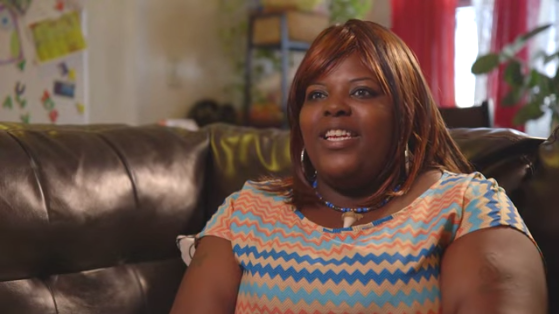 William Penn SD et al., v. PDE et al.: Petition
45
Filed:		November 2014

Court: 		Pennsylvania Commonwealth Court		

Count I:		“The General Assembly shall provide for the 			maintenance and support of a thorough and 			efficient system of public education to serve the needs of 		the  Commonwealth.”	

			-Article III, Section 14
			Constitution of the Commonwealth of Pennsylvania

	Count II: 	Equal Protection
William Penn SD et al., v. PDE et al.: Petitioners
46
William Penn School District
Panther Valley School District
School District of Lancaster
Greater Johnstown School District
Wilkes-Barre Area School District
Shenandoah Valley School District
Seven parents (2 from Philadelphia)
NAACP – Pennsylvania State Conference
Pennsylvania Association of Rural and Small Schools*

* Includes 150 public school districts and 13 Intermediate Units
William Penn SD et al., v. PDE et al.:Respondents
47
Pennsylvania Department of Education
President Pro-Tempore of PA Senate
Speaker of the PA House of Representatives
The Governor of the Commonwealth
Pennsylvania State Board of Education
Secretary of Education
William Penn SD et al., v. PDE et al.: Remedy
48
We are asking the court to:

Declare that the current system of funding our schools is unconstitutional
 
Order the legislature to cease using an inadequate funding scheme
 
Order the legislature to create and maintain a funding system that will enable all students to meet state academic standards
William Penn SD et al., v. PDE et al.: Current Status:
49
Governor and Legislative leaders argued that the case is not “justiciable;” the issue cannot be heard by the courts. 

April 2015: Commonwealth Court dismissed the case on this basis.

May 2015: Appeal to Pennsylvania Supreme Court (as a matter of right)
September 2016: Oral argument
50
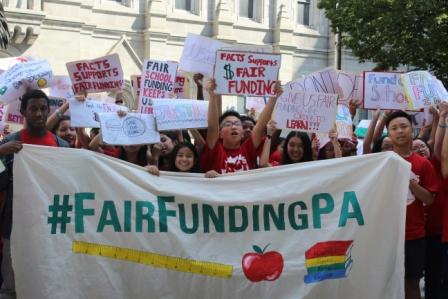 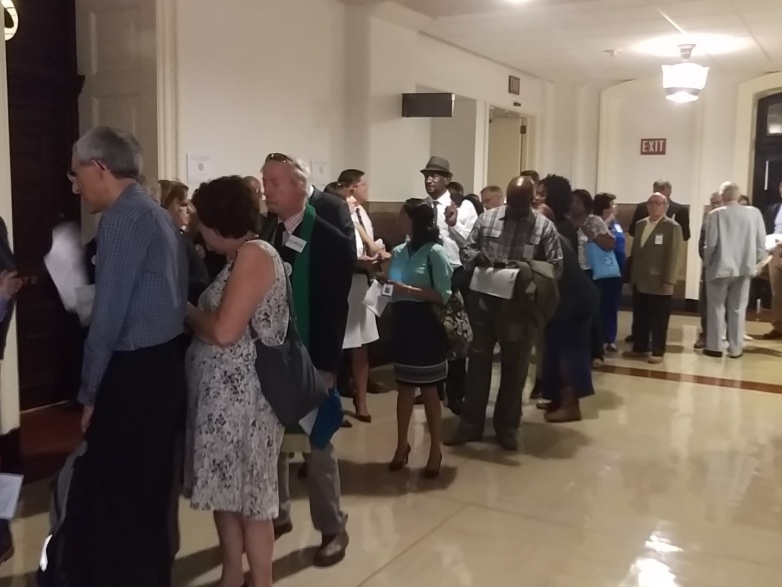 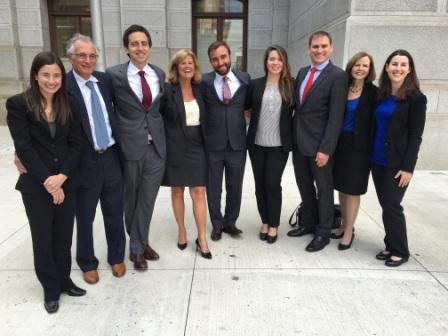 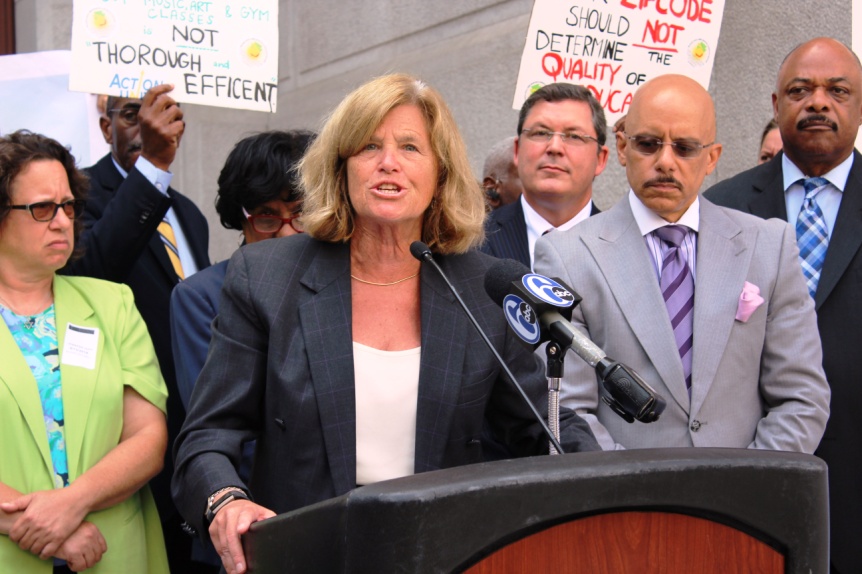 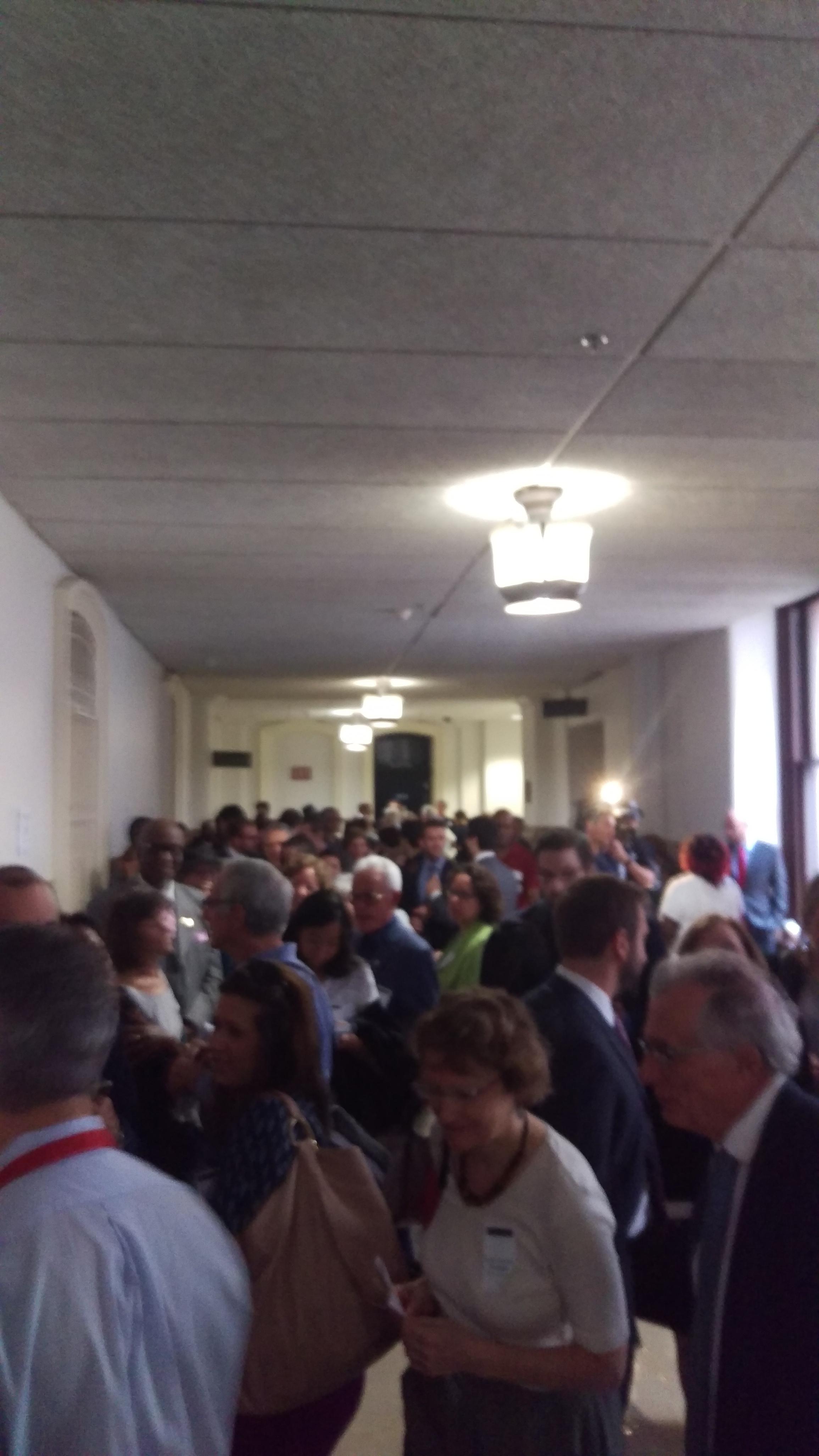 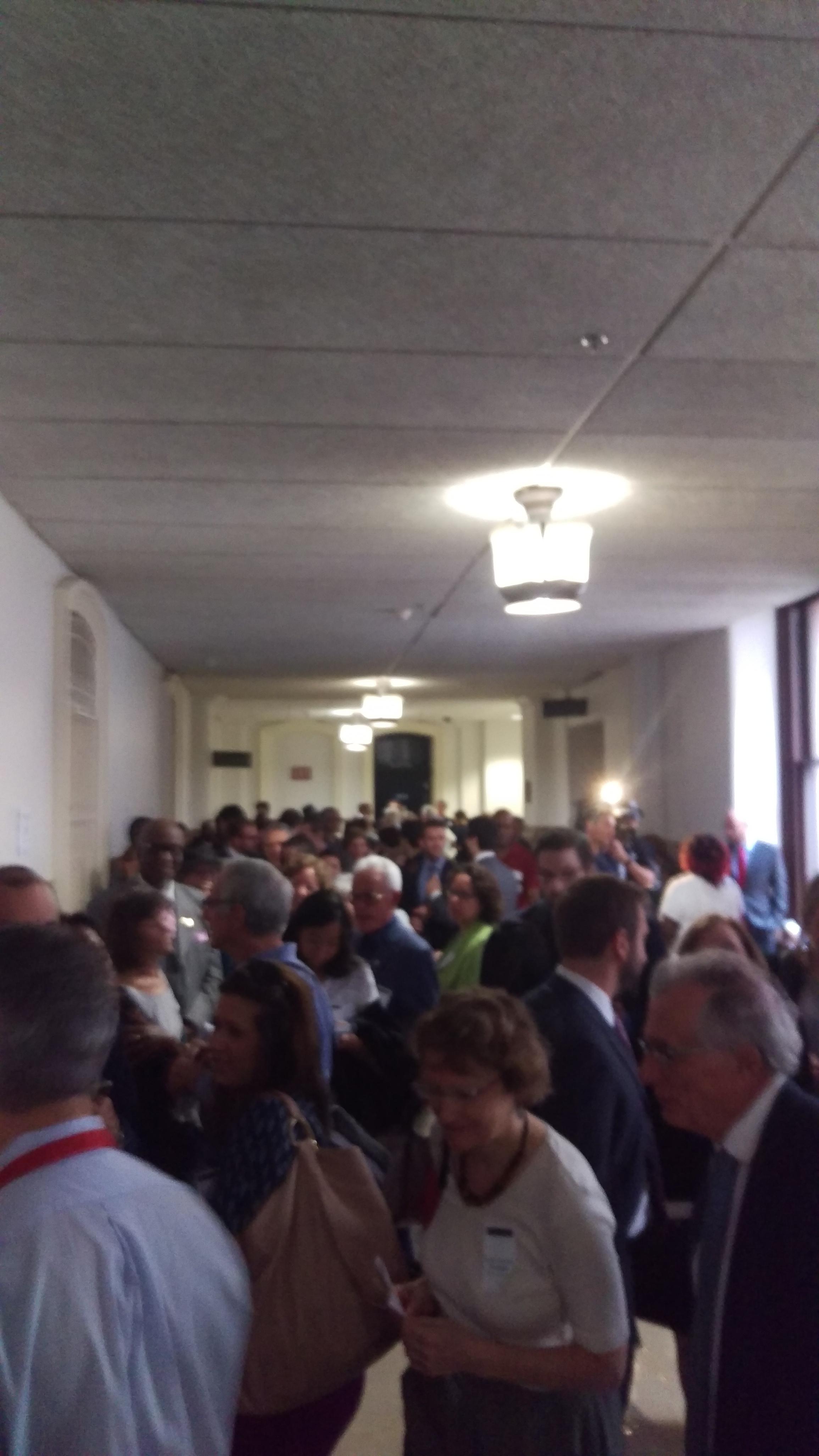 September 2016: Oral argument
51
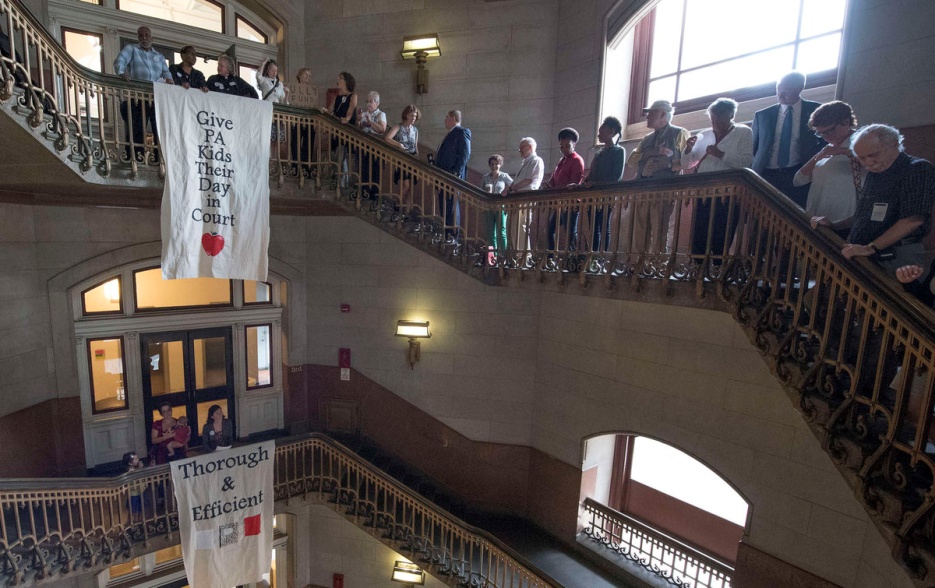 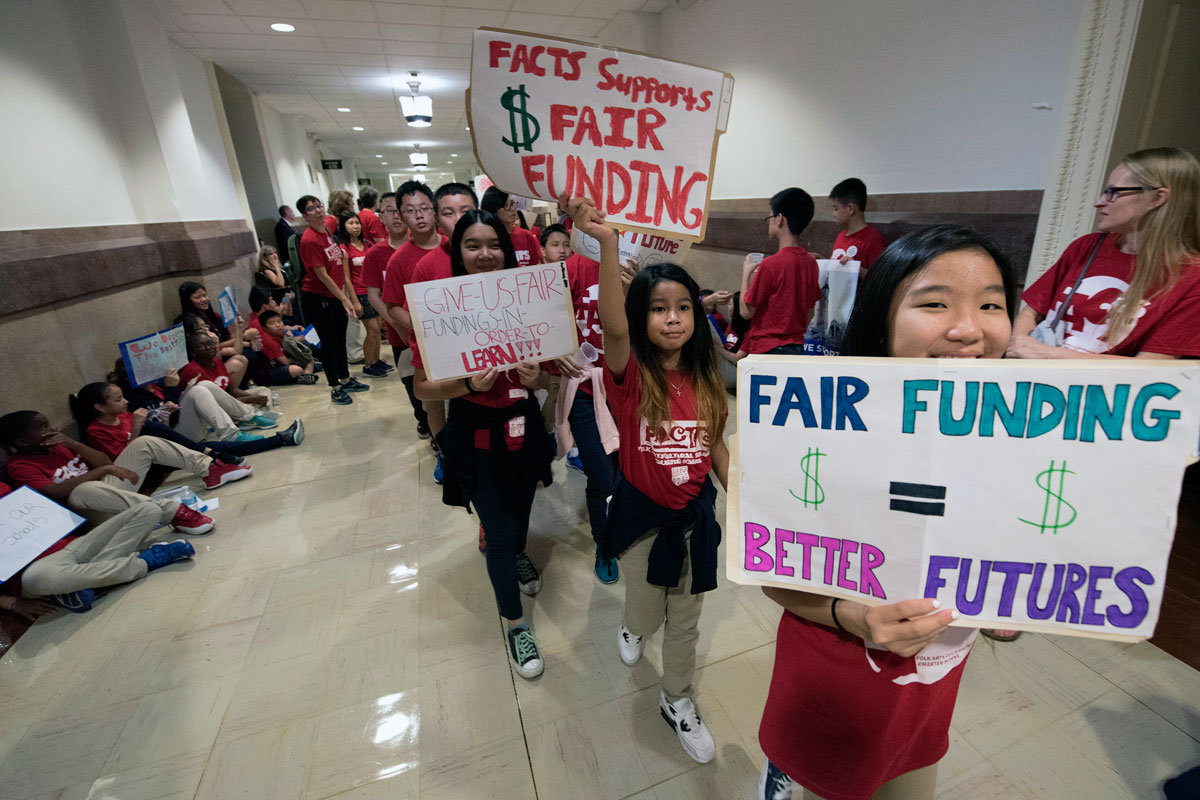 William Penn SD et al., v. PDE et al.: Legal Arguments  by the Governor and Legislators
52
Similar cases decided in 1999; Supreme Court ruled there were not manageable standards. 

Process for securing a remedy is messy and time-consuming. 

The only obligation the legislature has is to “turn the lights on;” they are meeting that obligation.  

No child has an enforceable right to a sound education
William Penn SD et al., v. PDE et al.: Legal Arguments by the Families and School Districts
53
Today there are measurable standards: 

Legislature has prescribed what children should learn
 
Legislature has established standardized tests to measure learning.

Legislature is capable of determining how much it costs for children to learn content as shown in the 2007 Costing Out study

No Court in any state has ever held that education equal protection claims are not justiciable.  

The Court is the only body that is legally obligated to protects children’s constitutional rights.
Has this been done before?
54
YES! 

There have been successful constitutional lawsuits in 29 other states.

Seven other states have the same exact clause.
All seven times it has been found to be justiciable
What’s the Matter with Kansas Pennsylvania?
55
Gannon v. State of Kansas,  No. 112,267 (Mar. 2, 2017):

Claim under the Kansas Constitution’s education clause is justiciable; judicially manageable standards exist for such a claim, because of state standards that look a lot like Pennsylvania’s
Using test scores (which look better than Pennsylvania’s) and other evidence, the Court found the funding system constitutionally inadequate
The Court specifically noted the effects on Hispanic and African-American students
It ordered the Kansas Legislature and Government to fix it
Will this help?
56
YES! 
Studies show that funding lawsuits:
Bring about more revenue than a state would otherwise have raised
Increase academic achievement

It would break political impasse over funding by invoking independent process based on cost analysis
The Campaign for Fair Education Funding
57
*Adequacy	   *Equity	*Predictability  *Accountability
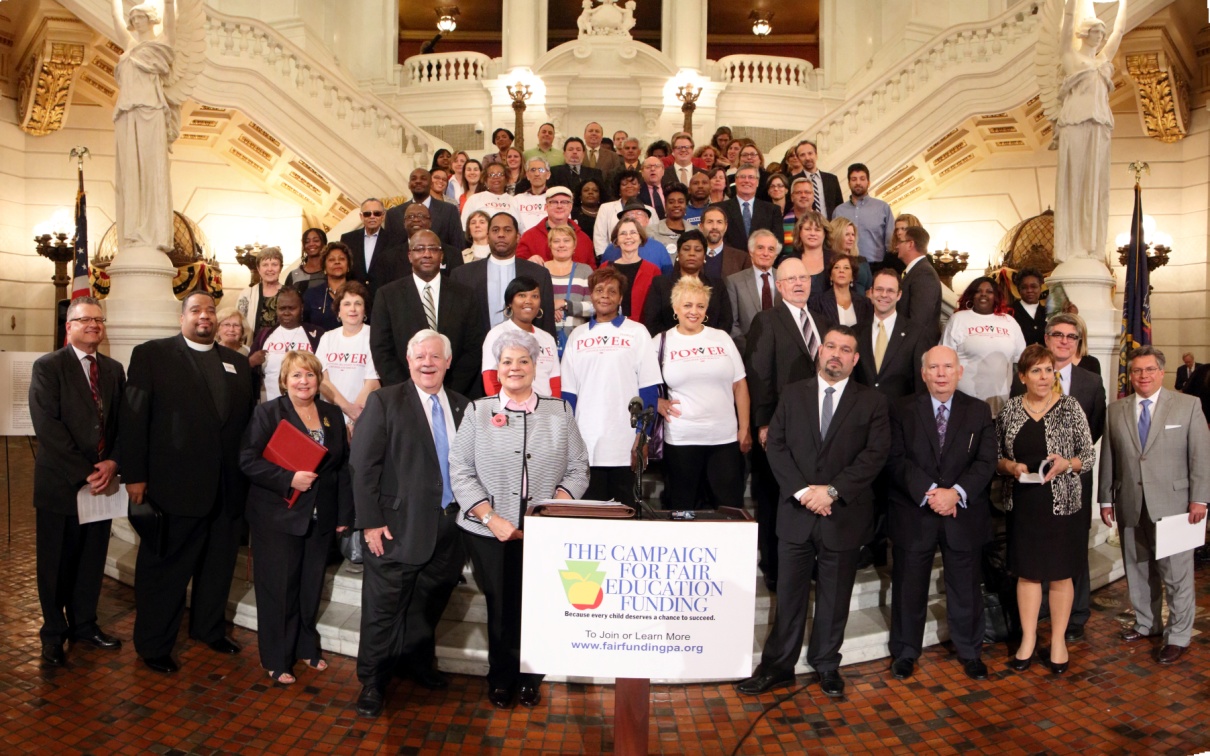 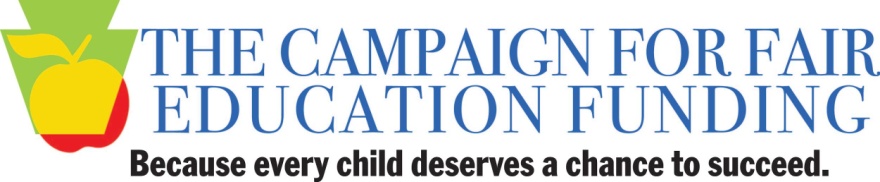 www.fairfundingpa.org
@FairFundingPA
Resources
58
Our Website 
http://www.pubintlaw.org/school-funding-lawsuit

Lawsuit Website
https://edfundinglawsuit.wordpress.com

Public Citizens for Children + Youth: http://www.pccy.org/